Setkání zaměstnanců FHS
13. 9. 2024
Mgr. Renata Šilhánová, Ph.D. 
proděkanka pro vnější vztahy
1 / Internacionalizace
Internacionalizace
Mobility Erasmus+
Internacionalizace
Výjezdy studentů
Intenzivní propagace na webu, sociálních sítích, nástěnkách, bannerech, akce Erasmus Night, vstupy do výuky, hromadné e-maily, informační schůzky atd. -  významný příjem financí do rozpočtu FHS

Narůstající problémy s výjezdy studentů FHS ze strany zahraničních univerzit (jazykové certifikáty, špatná komunikace, ubytování)

18. 9. se koná informační schůzka pro studenty vyjíždějící do zahraničí v letním semestru.
Internacionalizace
Příjezdy studentů
Výukový pobyt: 16 studentů na ÚPV a ÚŠP (Čína, Korea, Francie, Španělsko, Polsko, Ukrajina, Turecko)
nástup s týdenním zpožděním (FHS začíná o týden dřív) 
po dobu 3 týdnů si studenti mohou předměty změnit (changes); vychází z programu Erasmus+,  prosím o akceptování 

Praktická stáž: 23. 9. nastupují dvě studentky z Francie na stáž v KNTB

Průběžná aktualizace kurzů nabízených v AJ (koordinátoři na ústavech)  aktualizace karet předmětů v anglickém jazyce, kontrola aktuálnosti vyučujících

16. 9. se koná přivítání zahraničních studentů všech fakult na UTB; následně proběhne schůzka na FHS
Internacionalizace
Projekty, soutěže
Interní soutěž Podpora mezinárodní spolupráce pro rok 2023
Dlouhodobé zahraniční mobility akademických pracovníků
Podána 1 žádost, schválena 1 žádost

Interní soutěž Podpora mezinárodní spolupráce pro rok 2024 
podány 3 žádosti, podpořen 1 výjezd AP a 2 příjezdy AP

Dodatečná interní soutěž Podpora mezinárodní spolupráce pro rok 2024
Podány 2 žádosti, podpořeny byly 2 výjezdy AP

RD/06/24
Vnitřní soutěž na podporu mezinárodní spolupráce, mobilit a odborného růstu akademických pracovníků a doktorandů
Soutěž je financována z prostředků Dlouhodobé koncepce rozvoje výzkumné organizace a je realizována jako fakultní.

PŘIHLÁŠKY DO 30. 9. 2024
Internacionalizace
Různé
V AR 2024/25 budou moci být realizovány všechny plánované výjezdy v rámci Erasmus+; akademičtí pracovníci i studenti 

SR/22/2024 
       Mobility zaměstnanců UTB v rámci programu Erasmus+                               
       (změna čl. 3, bod 8 týkající se „Green Erasmu“; nově čl. 3 bod 9)

Na FHS pokračují kurzy českého jazyka pro zahraniční uchazeče o studium v českých programech na UTB; výuka byla zahájena 9. září.
Studenti z Ukrajiny, Kolumbie, Mongolska, Mosambiku, Iráku, Gruzie.
Uchazeči z Alžírska, Nigérie, Ghany, Jemenu, Zambie, Mongolska, Vietnamu, Afghánistánu, Maroka, Pákistánu, Indie atd..
Internacionalizace
Různé
Mobilita  BIP (Blended Intensive Program)

Účast kolegů a studentů z ÚZV
Krátkodobý intenzivní program využívající inovativní způsoby výuky kombinací fyzické a virtuální formy
Konání: 17. až 21. června 2024 
Spolupráce FHS s Polytechnic of Leiria v Portugalsku
Téma projektu: Stigma and Discrimination in Health Care: Approaches to Improve Awareness
Další informace: H-žurnál č. 9
2 / Propagace
Propagace
Klíčové aktivity

Propagace studia na FHS (uchazeči) → veletrhy Gaudeamus, DOD, návštěvy středních škol, placené reklama na sociálních sítích, inzerce v časopise Kam po maturitě;

Soustavná propagace fakulty a komunikace se studenty prostřednictvím fakultního facebooku, instagramu a twitteru (síť X);

Budování vztahů se studenty FHS a ostatních fakult UTB – Velikonoční a Vánoční kavárna,  opularizační přednášky s významnými osobnostmi, instagramové soutěže apod.

Zviditelnění FHS na veřejnosti → propagace akcí jako např. Show-off, Noc vědců, jazykové kurzy, Den Zlínského kraje, ZFF, dobročinné aktivity, workshopy, výstavy;

H-žurnál, Ideathon, Evropský týden udržitelnosti atd.
Propagace
Spolupráce s oddělením propagace
Hlásit všechny akce s předstihem s ohledem na přípravu grafiky a dostatek času na propagaci (sociální sítě, hromadné e-maily, web UTB, Newsletter UTB atd.)

Součinnost ústavů a center při hledání studentů na aktivity FHS na veřejnosti (Skládanka a jiné dobrovolnické aktivity – podpora veřejného mínění); tipy na šikovné studenty

Tipy na zajímavé hosty, významné osobnosti, které bychom mohli pozvat

Tipy  a návrhy na blížící se 20. výročí od vzniku FHS (2027)                      Prosíme o zvážení možností zapojení spolupracujících organizací a firem
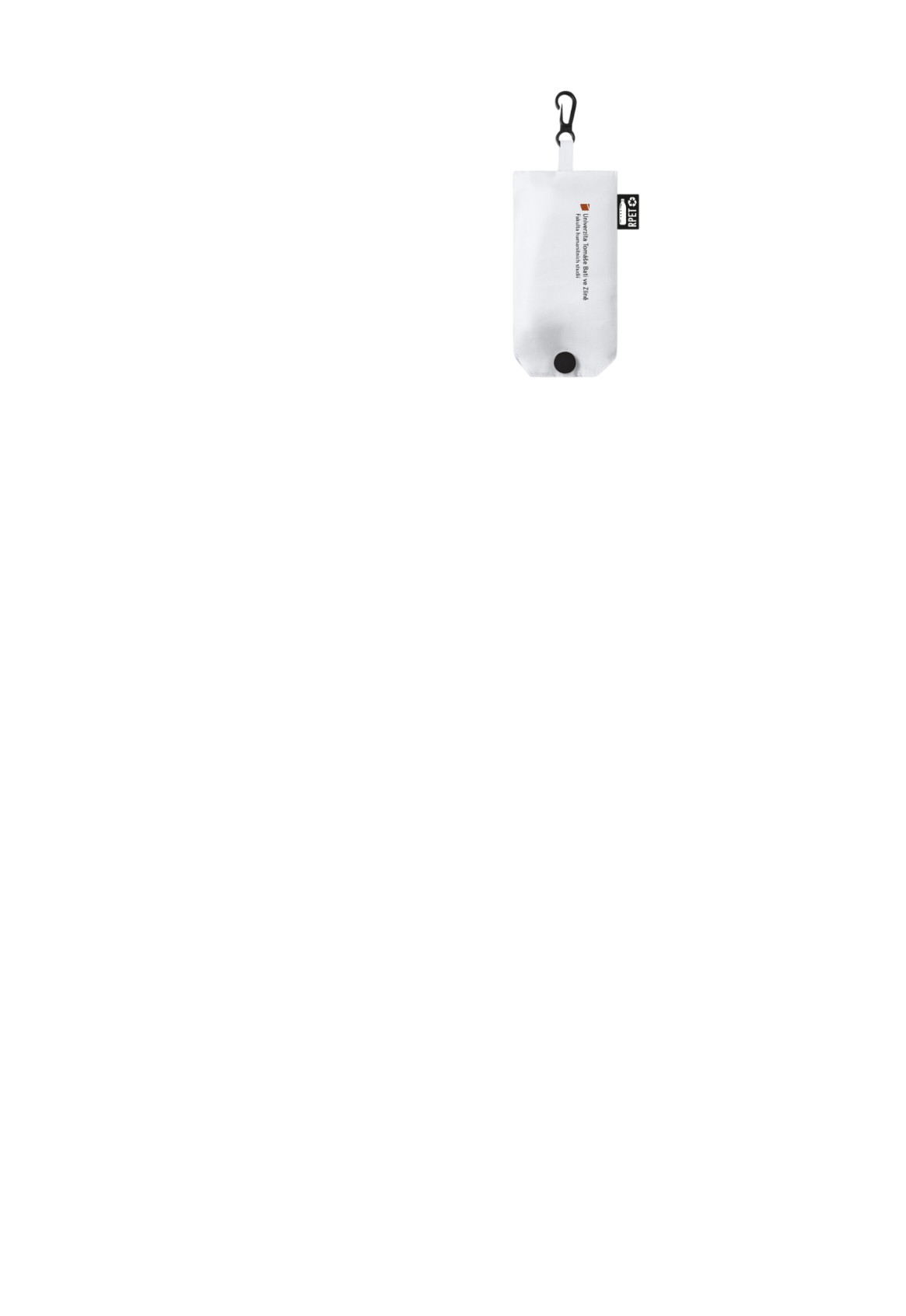 Propagace
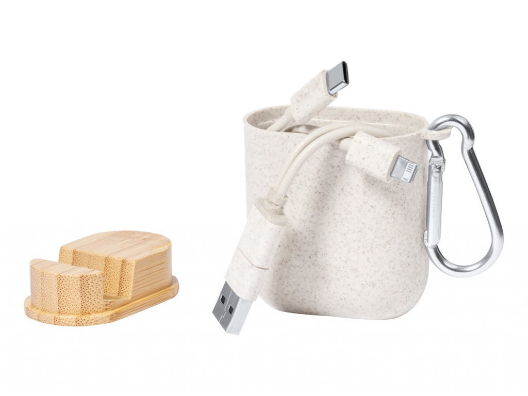 Propagační předměty AR 2024/25
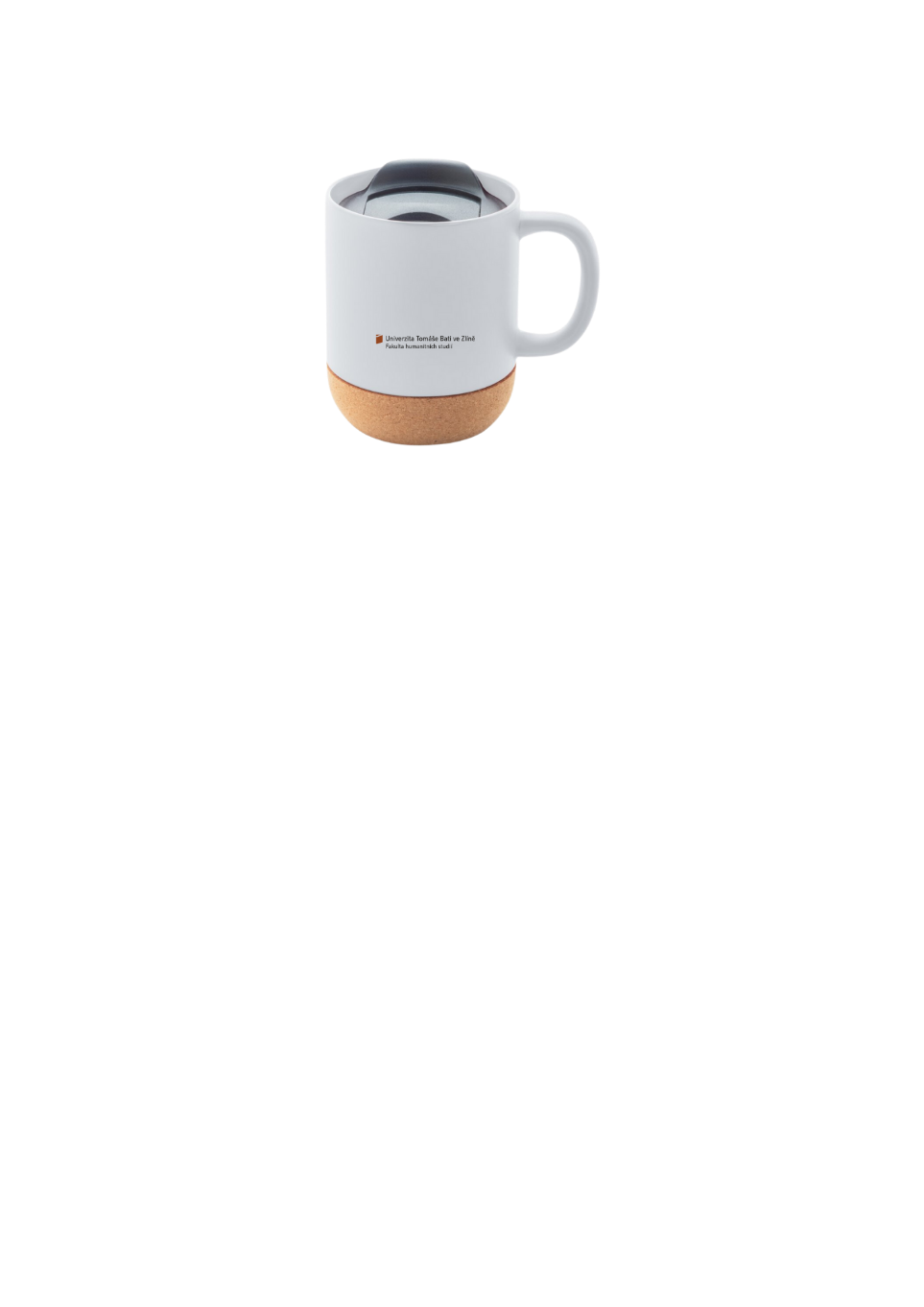 Prioritní účel: uchazeči (DOD, Gaudeamus), hosté (konference), akce FHS
Nová kolekce v EKO provedení
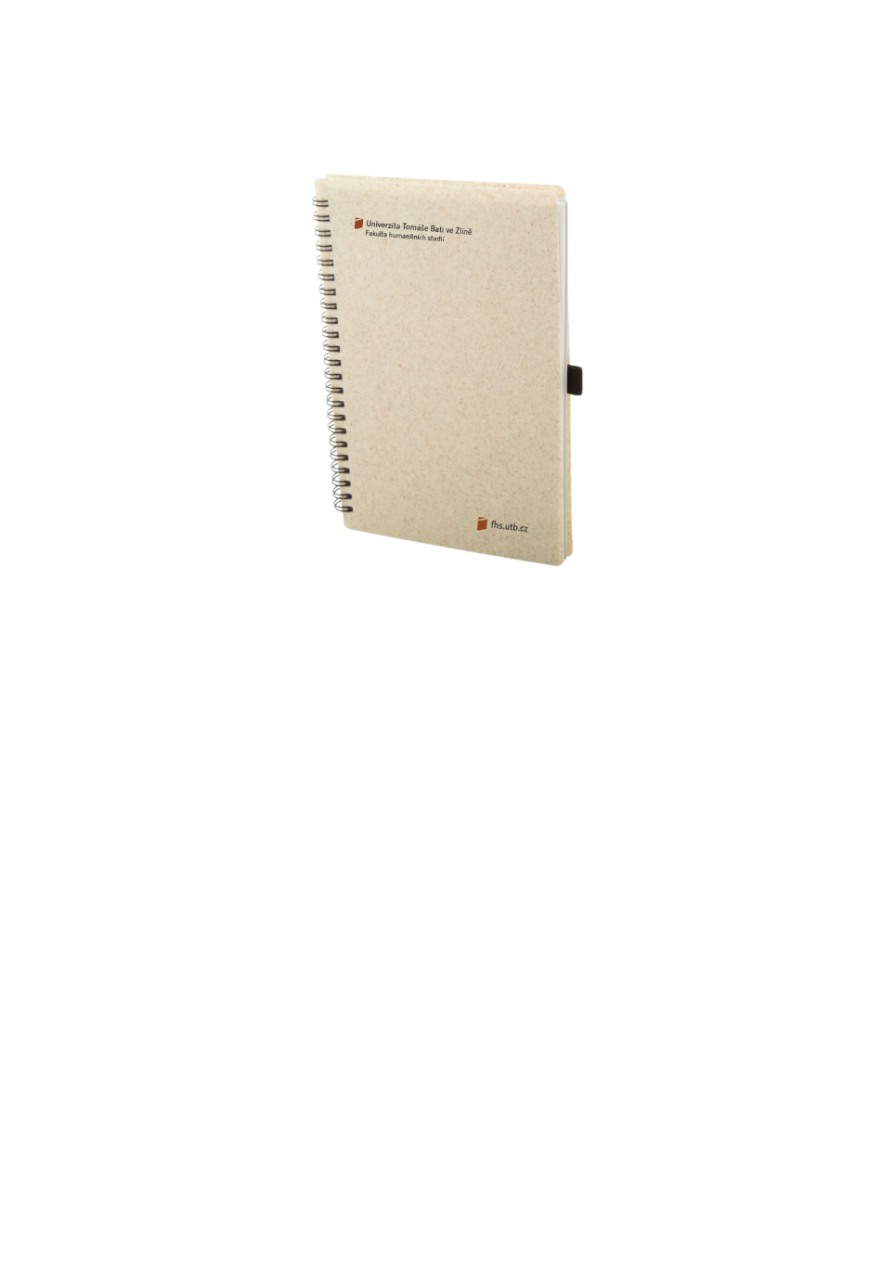 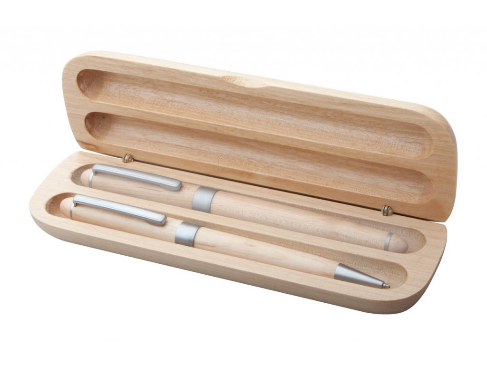 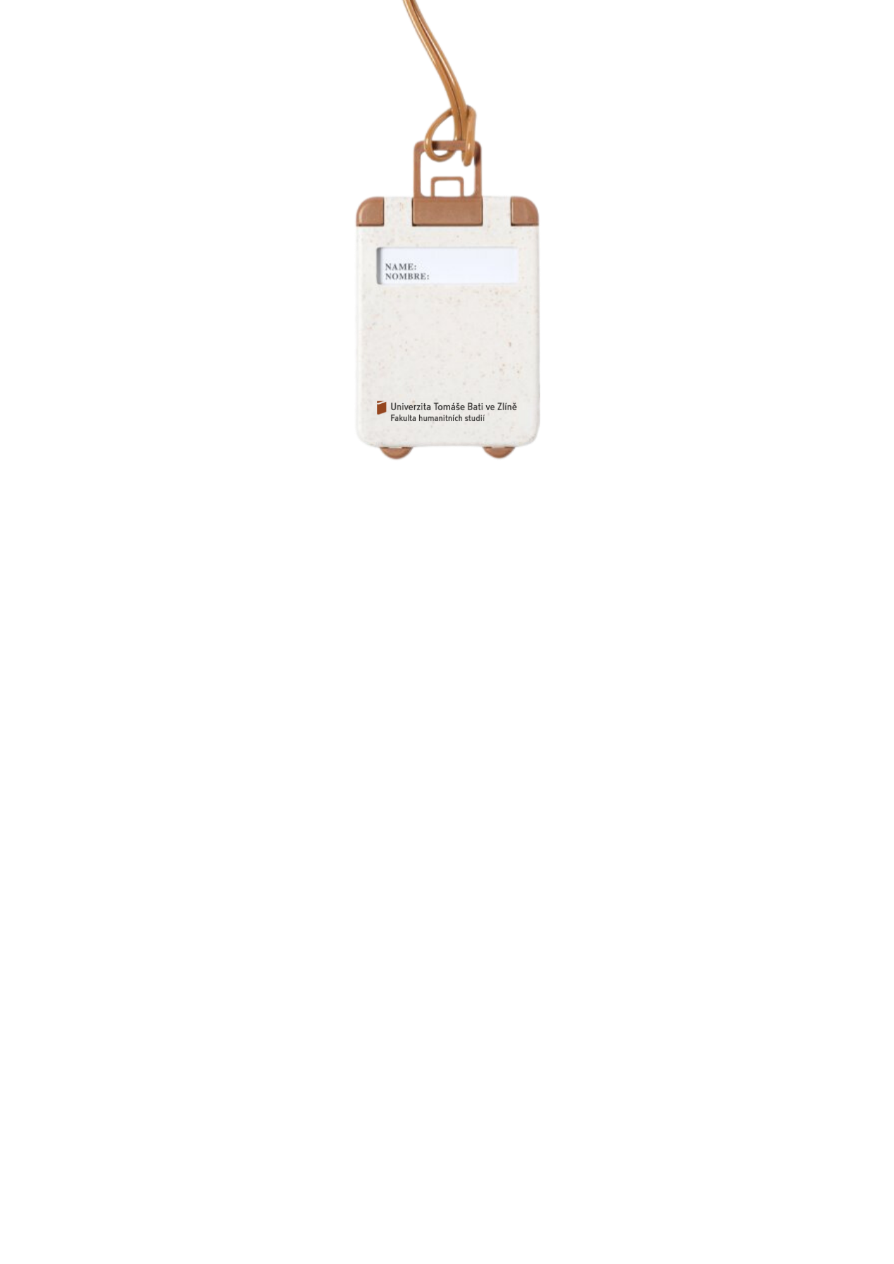 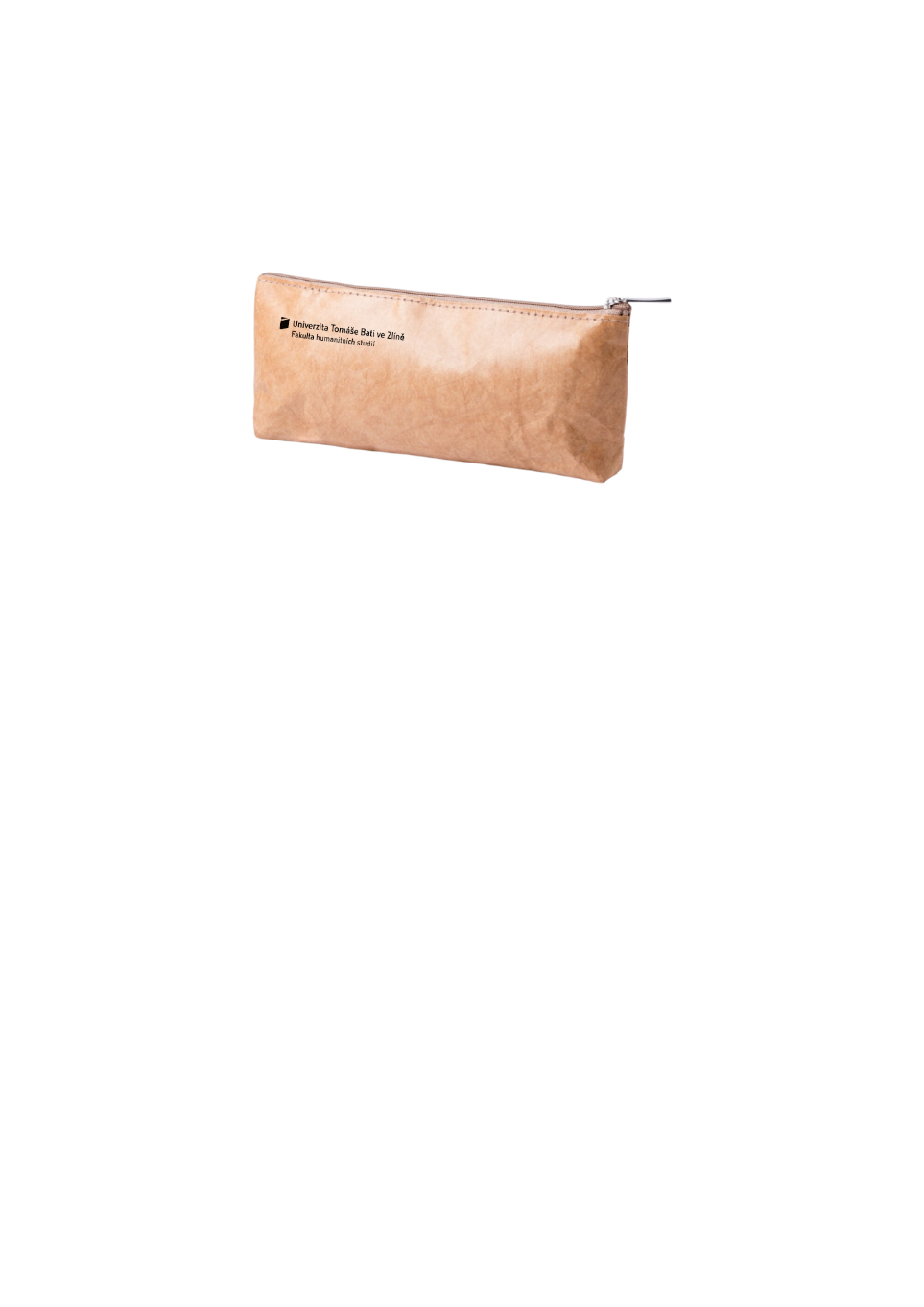 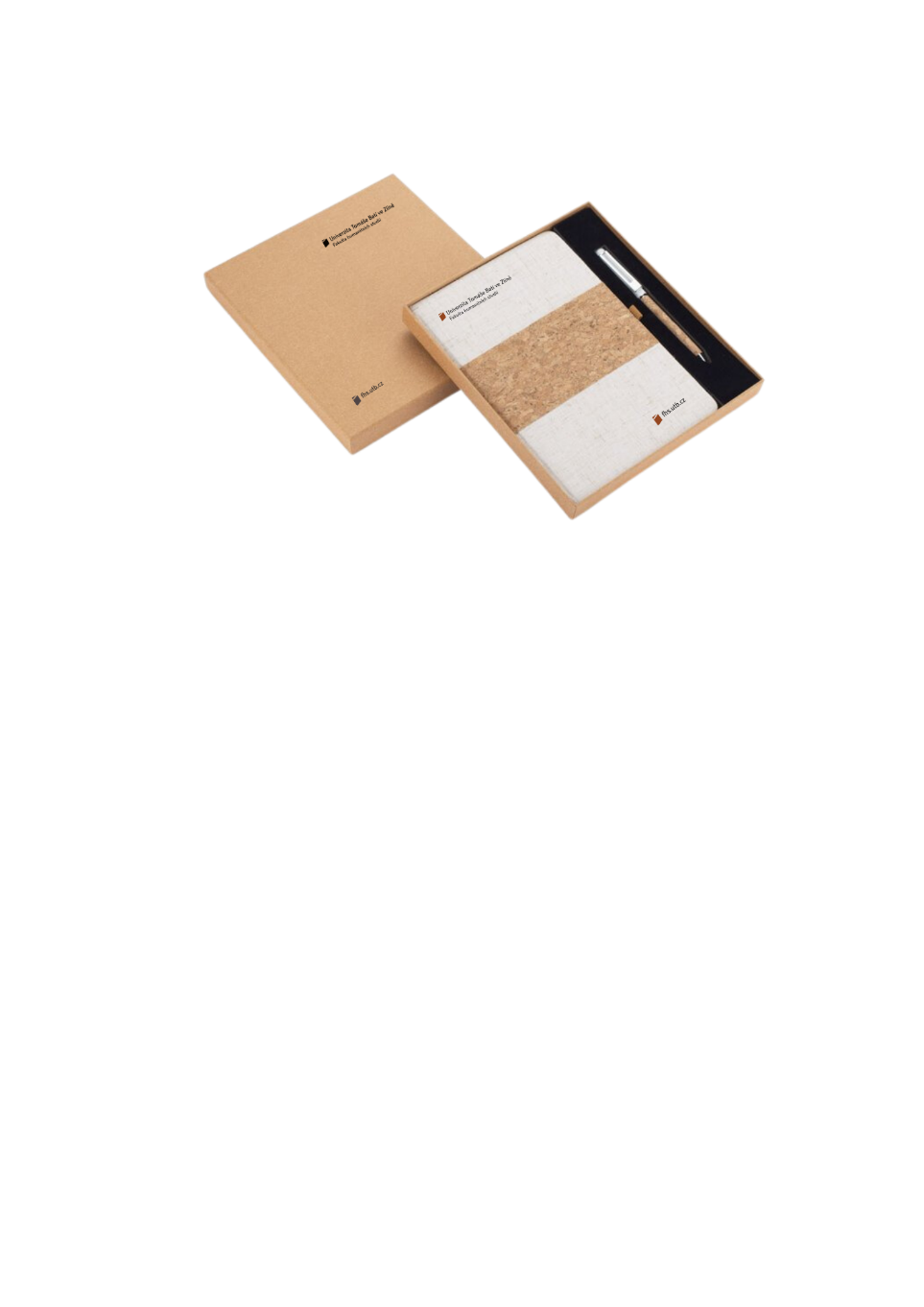 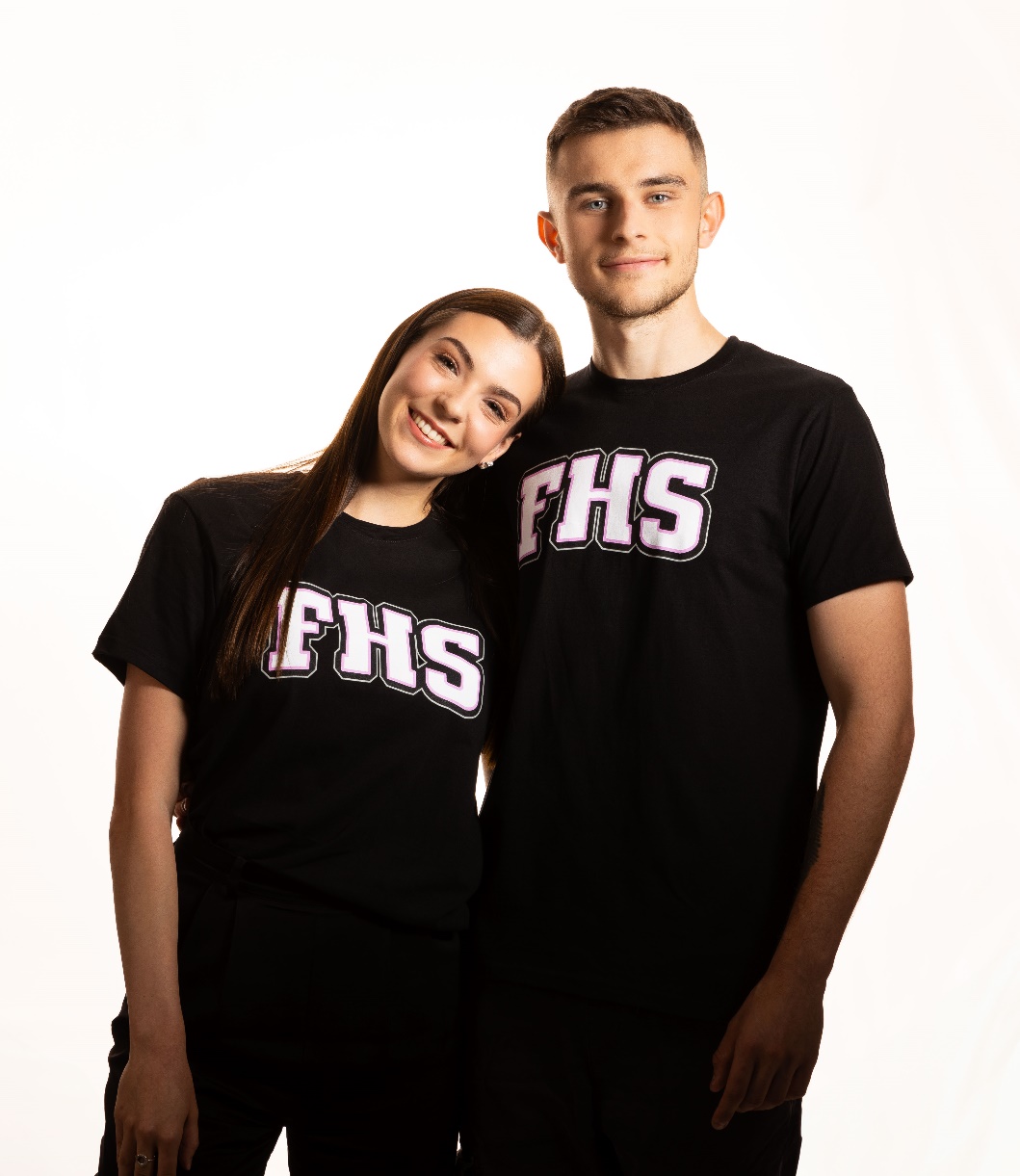 Propagace
Tváře FHS na akademický rok 2024/25
Sára z ÚZV a Roman z ÚŠP
Propagace
Nové průkazy studenta a zaměstnance
RR/8/24 včetně přílohy – vizuálu 

Vizuál průkazů
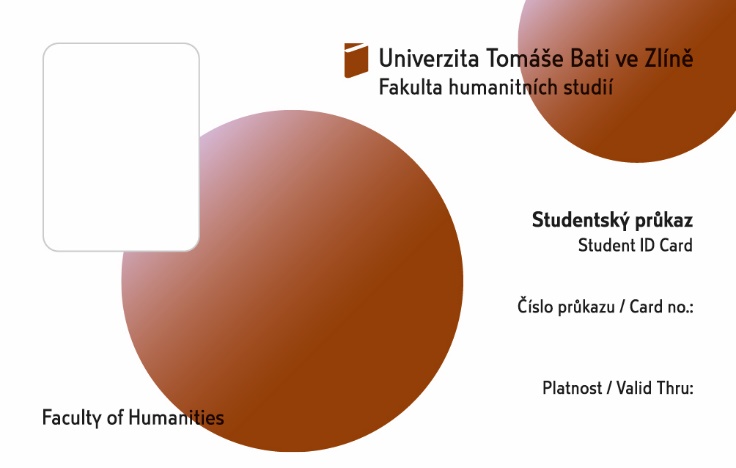 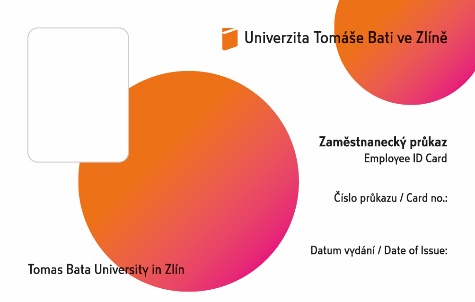 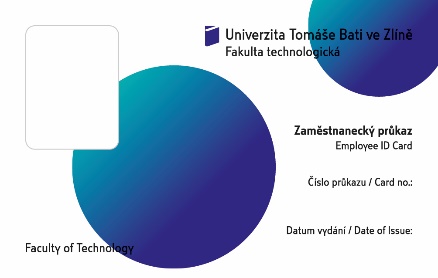 Propagace
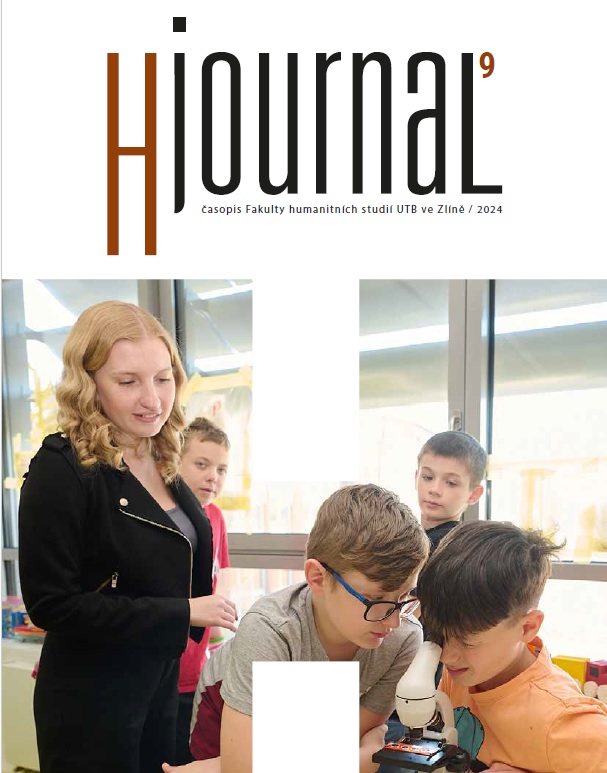 H-žurnál:
Vychází na konci každého semestru
       9. číslo vychází 16. září

https://fhs.utb.cz/o-fakulte/propagace/tiskoviny/h-zurnal/

Náměty či texty směřujte na členy redakční rady z daného ústavu /CJV  průběžně včetně fotodokumentace – prosím, 
předem nahlásit požadavek na fotografa

Redukce textů o stále se opakujících akcí

Přijmeme vaše nápady, tipy, rady na inovace H-žurnálu
Propagace
Novinky
2. DOD (sobota)
Noc vědců – zapojení fakult
Daruj šanci na život. Zapiš se do registru dárců kostní dřeně
Sportuj s FHS
Dva odpolední happeningy ÚZV v Parku Komenského k Mezinárodnímu dni porodních asistentek a Mezinárodnímu dni sester 
Kabelkový veletrh – sběrné místo
Tříměsíční stáže na FHS (stážistky FaME, FMK)
Propagace
Co nás čeká:
Kalendář vybraných akcí
14. 9. 2024 	Den Zlínského kraje
19. 9. 2024	Poznej UTB! (8 – 12 hodin, foyer U18)
27. 9. 2024	Noc vědců
24.–25. 9. 2024	Gaudeamus Nitra
8.–10. 10. 2024	Gaudeamus Bratislava
19. –  22. 11. 2024	Gaudeamus Brno
29. 11. 2024 (pátek)	DOD UTB I.
8. 2. 2025 (sobota)	DOD UTB II.
Listopad	dobročinné aktivity
Prosinec	Vánoční kavárna
Děkuji za pozornost

Renata Šilhánová 	silhanova@utb.cz
Hana Polešáková	polesakova@utb.cz
Jana Býmová	bymova@utb.cz
www.fhs.utb.cz